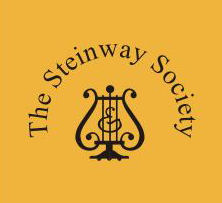 Sponsored by “The Steinway Society of Riverside”
Mr. McSymphony™’s
“Music of Medieval and 
Early Modern Times”
A Mr. McSymphony™ Program
©2015 all right reserved
THE ROMAN EMPIRE
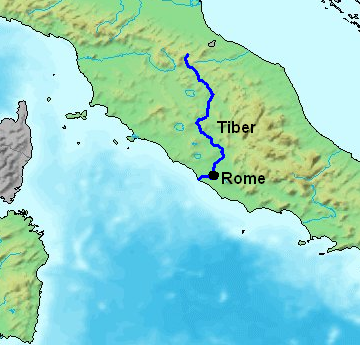 The Roman Empire began along the Tiber River and lasted from 31BCE to 476CE
1
MONOPHONIC MUSIC SCORE
2
ONLY ONE NOTE PLAYED AT A TIME
ROMAN SOLDIERS AND INSTRUMENTS
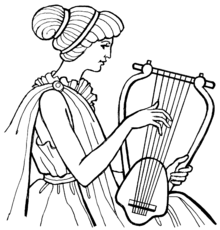 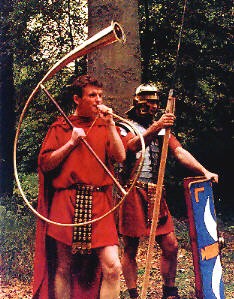 LYRE
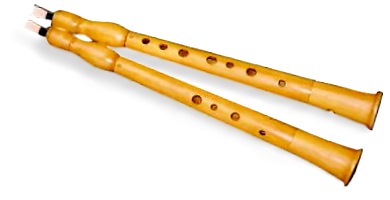 CORNU
AULOS
3
AULOS
MAP OF ASIA
4
STRINGED INSRUMENTS OF ASIA
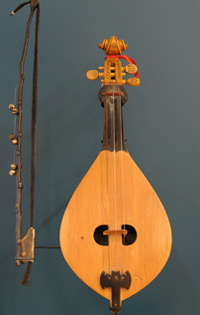 5
BIWA
THREE STRING BOWED LUTE
MUSIC OF CHINA
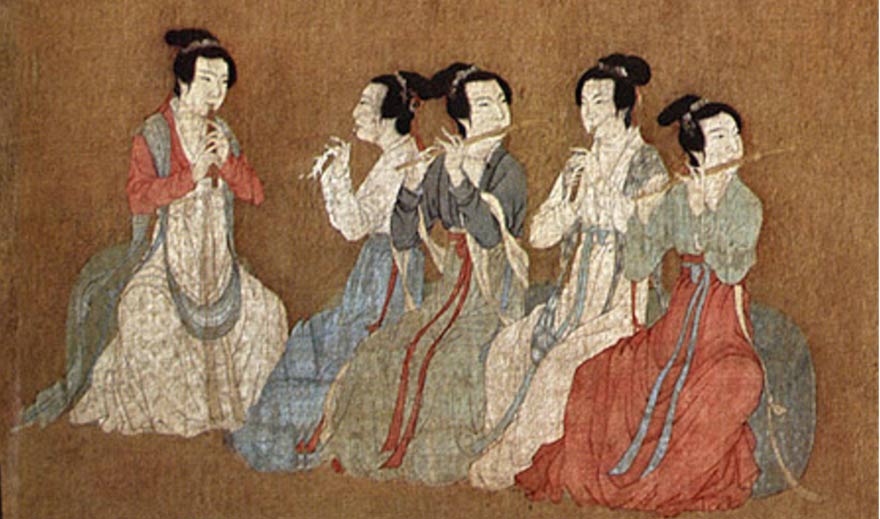 SICHUAN FOLK SONG
CHINESE BRONZE BELLS
BAMBOO ENSEMBLE
BAMBOO FLUTES
6
MUSIC OF JAPAN
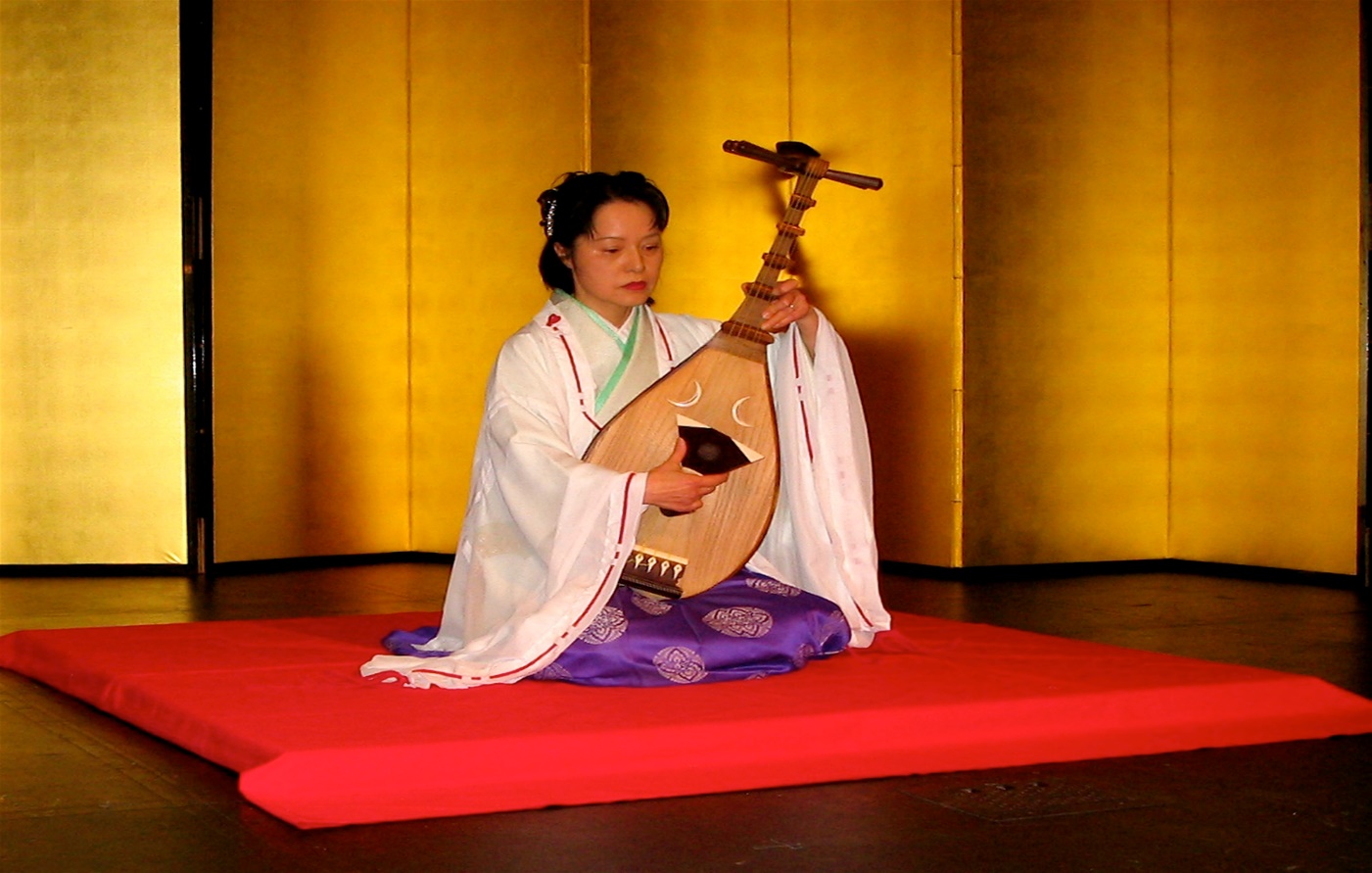 “THE FOLDING OF THE FAN AS A TARGET”
BIWA INSTRUMENT
7
MUSIC OF INDIA
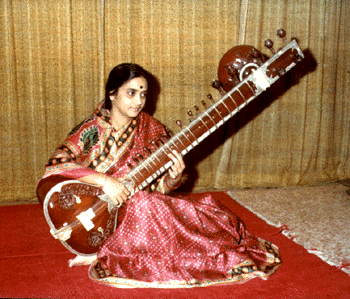 SITAR
A PLUCKED STRING INSTRUMENT
8
MEDIEVAL EUROPE
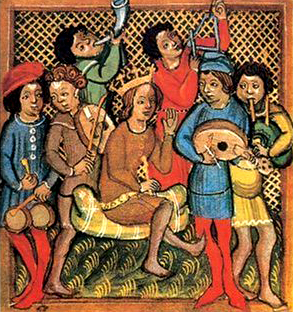 MEDIEVAL EUROPE- 950-1300
TRAVELING TROUBADOURS
9
MUSIC OF THE THIRD CRUSADE (1189)
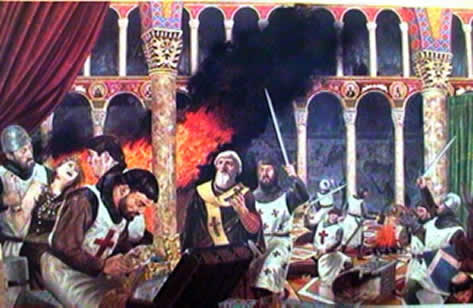 CRUSADERS COMBAT READY
MUSIC OF 
LUTE, FLUTE AND SOPRANO
10
PATH OF THE CRUSADES TO JERUSALEM
MUSIC OF THE LUTE
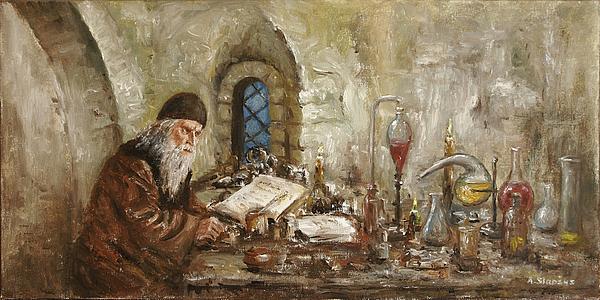 LUTE PLAYERS
ALCHEMIST AT WORIK
11
GREGORIAN CHANT
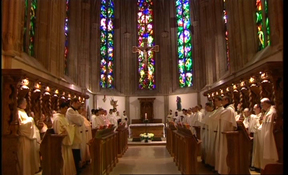 TWO  GREGORIAN CHANTS OF MONKS SINGING IN A MONOPHONIC TONE
12
CHURCH ORGAN MUSIC OF THE MIDDLE AGES
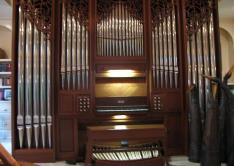 MUSIC PLAYED WITH THE HANDS AND THE FEET
VIEW OF MULTI PIPE ORGAN
13
SOUTH AMERICA
ANDES MOUNTAIN RANGE EXTENDS 4,500 MILES FROM
THE SOUTHERN TIP TO PANAMA
14
MUSIC OF THE ANDES
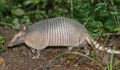 CHARANGO
THE SOUND BOX IS MADE FROM THE SHELL OF AN ARMADILLO
ARMADILLO
15
FLUTE MUSIC OF THE ANDES
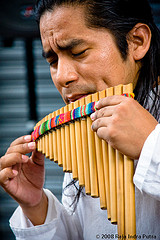 QUENA FLUTE
PAN FLUTE
16
THE SPANISH INFLUENCETHE GUITAR
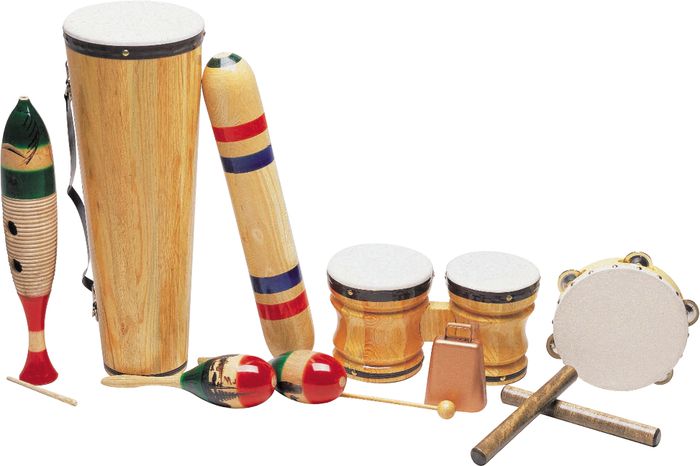 SOUTH AMERICAN PERCUSSION INSTRUMENTS
INTRODUCED IN THE 15TH & 16TH CENTURIES
17
THE END